Counselor’s Corner
NOVEMBER 2023
Ms. Freeman
Dates:
Counseling
Monthly Focus:
11/13—11/17 Generation Tx Week
11/20-11/24 Thanksgiving Break
Gratitude
We will focus on the character education trait gratitude for the month. Gratitude is consistently identifying, experiencing, and expressing thankfulness for the good things in their lives (i.e., they count their blessings), and they always politely express gratitude for gifts, favors, compliments, and services received.
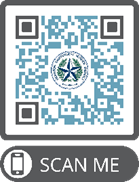 Let’s CONNECT!
ashley.freeman@houstonisd.org
(713) 696-2710
Happy, Healthy Kids TIP:
One of the best things a parent can do for their child is to read to them for 20 minutes each day. Reading together grows your bond, sparks their imagination, expands their vocabulary, improves their emotional intelligence, and more!
Rincón del Consejero
NOVIEMBRE 2023
Sra. Freeman
Dates:
Asesoramiento
Enfoque mensual:
13/11—17/11 Semana de la Generación Tx
11/20-11/24 Vacaciones de Acción de Gracias
Gratitud
Nos centraremos en el rasgo de educación del carácter gratitud del mes. La gratitud es identificar, experimentar y expresar constantemente gratitud por las cosas buenas en sus vidas (es decir, cuentan sus bendiciones), y siempre expresan cortésmente gratitud por los regalos, favores, cumplidos y servicios recibidos.
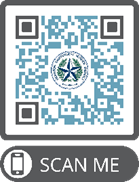 ¡CONECTÉMONOS!
ashley.freeman@houstonisd.org
(713) 696-2710
Niños felices y sanos CONSEJO:
Una de las mejores cosas que un padre puede hacer por su hijo es leerle durante 20 minutos cada día. Leer juntos hace crecer su vínculo, despierta su imaginación, amplía su vocabulario, mejora su inteligencia emocional y más.